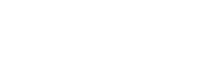 Población en el SPF

Sistematización de información mensual

Área de Registro y Bases de Datos 
PROCUVIN


Diciembre 2017
Introducción
La información contenida en este reporte es producto de la sistematización de los partes semanales enviados por el Servicio Penitenciario Federal (SPF) a Procuvin. 

La Procuraduría posee la facultad de requerir información a las distintas agencias penales a fin de conocer y caracterizar el universo sobre el que interviene.

El Área de Análisis e Investigación Interdisciplinaria procesa esta información como insumo estadístico descriptivo, pero también como herramienta de análisis del sistema carcelario.
Objetivos
Se espera que estos reportes colaboren en la difusión de la información recibida directamente desde el SPF y sirvan de herramienta de análisis para las diversas líneas de acción/intervención de la Procuraduría. 

Objetivos específicos:

Difundir datos actualizados sobre la cantidad, distribución y evolución de la población penal.

Conocer su composición de acuerdo a variables socio-demográficas y relativas a las situaciones procesales.

Observar cómo se plasman ciertos criterios judiciales sobre la población encarcelada. 

Focalizar en características específicas de colectivos vulnerables (mujeres, niños con sus madres, jóvenes adultos, personas trans).

Reconstruir la cantidad de detenidos/as a disposición de la justicia federal alojados en los principales sistemas penitenciarios provinciales (fuera del SPF) y su composición demográfica y procesal.
Metodología
La información contenida en estos reportes toma como fuente los partes semanales enviados por el SPF a Procuvin, que son luego sistematizados y procesados por el Área de Análisis e Investigación Interdisciplinaria.

El parte tomado para elaborar cada informe se corresponde al de la última semana de cada mes. Esta decisión se sustenta en representar el último dato del período mensual,  considerando que la población alojada es un dato variable. 

Los partes enviados por el SPF son elaborados por su área de estadísticas en base a la información que le remite cada unidad penitenciaria, como consecuencia de ello, se asume que pueden existir omisiones o inexactitudes.

Las cifras presentadas corresponden a personas alojadas en unidades del SPF. Esto no constituye el universo total de los presos federales, debido a que el SPF no incluye en su reporte la información referida a detenidos bajo jurisdicción federal y nacional alojados en cárceles provinciales (por ejemplo en Mendoza, Córdoba, Santa Fe, etc.) o institutos penales para personas menores de edad y/o otros dispositivos tales como escuadrones de Gendarmería que alojan detenidos, clínicas psiquiátricas, etc. 

A los fines de ampliar la información respecto de este universo de personas detenidas, se  solicita a los Fiscales de los principales distritos que alojan presos federales que provean mensualmente información sobre cantidad de personas detenidas en dependencias provinciales. Ello se analizará en la segunda parte de este reporte.
Información diciembre 2017
Personas privadas de libertad en establecimientos del SPF
I. Personas privadas de libertad en establecimientos del SPF
La población encarcelada en establecimientos penitenciarios federales creció 8% en el último año, alcanzando la cifra de 11.874 personas.
Esta cifra superó el promedio anual de crecimiento registrado en los últimos años.
Si bien sigue siendo mayoritario el conjunto de encarcelados/as 
 sin condena, se registra en 2017 un importante crecimiento del conjunto de condenados (14%).
Paulatina federalización 
de los detenidos incrementándose su  peso en la composición según jurisdicción.  
Este conjunto creció un 16% respecto de diciembre de 2016.
El número de mujeres aumentó 20%. 
También lo hicieron los niños/as prisionalizados.
Persiste la  sobrepoblación, alcanzando en el último mes un déficit de 297 plazas.
Síntesis general
En noviembre se registra una leve suba en la cifra total de personas alojadas en establecimientos penitenciarios federales, alcanzando los 11.896 detenidos/as.
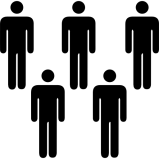 Se registra un nuevo incremento en la proporción de personas encarceladas con condena firme, alcanzando el 42,3%, mientras que el conjunto de personas encarceladas preventivamente representa el 57,7% del total.
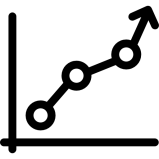 Durante noviembre la proporción de personas encarceladas dependientes del fuero federal llega al 43,6%, y pasa del 49,9% al 51,1% el conjunto dependiente de la justicia nacional.
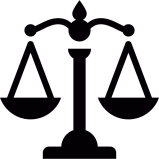 Síntesis general
Persiste el déficit de la capacidad de alojamiento registrándose un excedente de 319 personas en relación a las plazas declaradas.
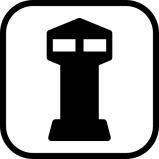 En relación al mes anterior no se registran variaciones significativas de la población según establecimiento.
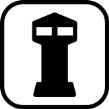 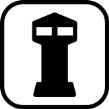 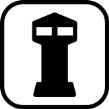 Se mantiene estable en noviembre la población femenina, y desciende levemente la cifra de personas trans alojadas en el CPF IV. Se registra un aumento de la cantidad de niños/as detenidos con sus madres.
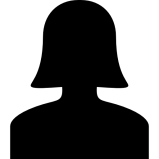 Luego de algunos meses sin cambios, se registra un incremento en el número de jóvenes adultos detenidos, alcanzando la cifra de 431, la más alta de 2017.
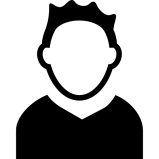 El parte correspondiente al 29 de diciembre de 2017 reportó 11.874 personas privadas de libertad en establecimientos del Servicio Penitenciario Federal.
Evolución mensual de la población en el SPF
Población penal al 29/12/2017: 11.874 personas.
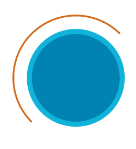 Evolución interanual

+889 personas: +8%
2016
2017
Personas alojadas en el SPF a partir de los reportes recibidos por PROCUVIN. Expresada en números absolutos.
Tomando como referencia diciembre de 2016 el crecimiento de la población alojada en establecimientos federales llegó al 8%.
Evolución de la población en el SPF
Evolución anual de la población.
+889
+662
-101
+629
-12
Variación porcentual de la población alojada en establecimientos federales .
Personas alojadas en el SPF a partir de los reportes recibidos por PROCUVIN. Expresada en números absolutos.
La tendencia de crecimiento registrada en los últimos 5 años se intensifica a partir de 2015 y en 2017 se produce el mayor incremento de la población encarcelada en establecimientos federales.
Síntesis general diciembre 2017
Distribución según situación procesal
Distribución según jurisdicción
11.870*
11.874
*Se excluyen 4 caso art. 34 Inc. 1 CP
Distribución según rango de edad
Distribución según género
El dato no es incluido en los partes semanales. Procuvin lo toma de las estadísticas diarias  publicadas por el SPF.
11.874
11.874
Fuente: Partes semanales enviados por el SPF. Diciembre 2017.
Se presenta la estructura de la población penal del SPF según las principales variables procesales y demográficas.
Foco en situación procesal
Evolución diciembre 2016 - diciembre 2017
En porcentajes
Fuente: partes semanales enviados por el SPF
Evolución 2002 - 2016
En porcentajes
2016
2017
Fuente: Periodo 2002-2014: SNEEP. Dirección de política criminal. Ministerio Justicia y DDHH. Período 2015-2016: Procuvin
Si bien sigue siendo predominante la porción de personas encarceladas sin condena firme su peso relativo disminuyó durante 2017 (59,5% a 57%).  En consecuencia se incrementa la proporción de detenidos/as con condena firme que pasó del 40 al 43%.
Foco en situación procesal
En diciembre de 2017 son 6.772 las personas que se encuentran encarceladas en forma preventiva en los establecimientos penitenciarios federales.
Variación interanual

 +240 personas: 3%
Evolución interanual

 +650 personas: 14%
2016
2017
Durante el año no se redujo la cantidad de personas encarceladas si condena firme persistiendo la problemática del encarcelamiento preventivo. No obstante fue mayor el crecimiento de los detenidos/as con condena.
Foco en jurisdicción - Evolución
Evolución diciembre 2016 – diciembre  2017
En porcentajes
10,2
10,2
9,1
9,2
8,9
5,2
8,4
8
7,2
5,6
7,5
5,2
2016
2017
Fuente: partes semanales enviados por el SPF
El peso de los detenidos/as con causas dependientes de la justicia Federal se incrementó notablemente durante 2017 pasando de 41,6% en diciembre de 2016 a 44,7% en 2017. Si bien sigue siendo mayoritario el conjunto de encarcelados por la Justicia Nacional, es cada vez menor la distancia entre conjuntos.
Foco en jurisdicción - Evolución interanual
Evolución diciembre 2016 - diciembre 2017
En números absolutos
615
1186
Variación interanual fuero federal
+739 personas: +16%
Variación interanual fuero nacional
+168 personas: +2,9%
2017
2016
Fuente: partes semanales enviados por el SPF
Durante 2017 el fuero federal incrementó su número de encarcelados/as un 16% duplicando el crecimiento general de la población que fue del 8%.
Jurisdicción según situación procesal
Situación procesal según jurisdicción. Diciembre 2017.
En porcentajes
+13,5% respecto del total general
Base: 637
Base: 5926
Base: 5311
Base: 11.874 personas
*Se excluye 1 caso art. 34 Inc. 1 CP
Fuente: Partes semanales enviados por el SPF. Diciembre 2017.
Los detenidos bajo orden de la justicia federal alojados en el SPF mantienen el registro más elevado de detenidos/as encarcelados preventivamente.
Jurisdicción según situación procesal
Evolución mensual
Personas encarceladas preventivamente por jurisdicción. Evolución interanual.
En porcentajes
2017
2016
Fuente: Partes semanales enviados por el SPF
En noviembre se mantiene estable el peso de los detenidos preventivamente en los fueros federal y nacional respecto del mes anterior.
Capacidad de alojamiento
Personas encarceladas y capacidad de alojamiento reportada. 
Evolución interanual.
Capacidad
Utilizable
-319
-294
-297
-248
-349
-151
-247
-312
Población
-26
-17
-103
-10
2016
2017
Fuente: Partes semanales enviados por el SPF. Diciembre 2017.
El déficit de lugar de alojamiento ha sido constante durante 2017. El año culmina con una sobrepoblación del 2,5% respecto de la capacidad de alojamiento reportada.
Referencia geográfica
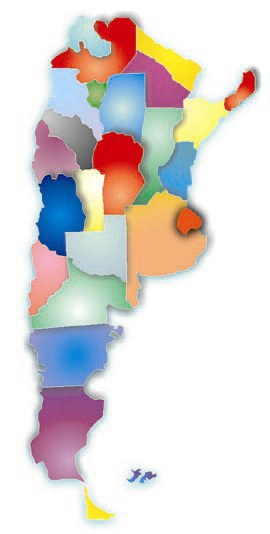 Jujuy 
U.8 y U.22
Formosa
Unidad 10.
Salta
CPF NOA
Instituto penitenciario U.16
U.23
Misiones
Unidad 17. Candelaria
Chaco
Unidad 7. Resistencia
Unidad 11. R. S. Peña
S. Del Estero
Instituto Penal Federal. U.35
CABA
Complejo Penitenciario Federal CABA
Pre egreso U18
Enfermedades infecciosas U.21
Servicio Central de Alcaidias
Mendoza
Centro de detención Judicial U.32
Buenos Aires. Marcos Paz
Complejo Penitenciario II. Complejo Jóvenes Adultos
Buenos Aires
Campo de Mayo. U34
La Pampa
Sta Rosa: Unidad 4
Correccional mujeres U.13
Unidad 25. Gral Pico
U. 30. Jóvenes adultos
Buenos Aires. Ezeiza
Complejo Penitenciario I. Complejo Penitenciario IV
Colonia Penal U.19
Centro de detención de mujeresU31
Neuquén
Prisión Regional del Sur U.9
Anexo Senillosa
Chubut
Unidad 6. Rawson
Unidad 14. Esquel
Río Negro
U5. Gral Roca
Unidad 12. Viedma
Santa Cruz
Unidad 15. R. Gallegos
A continuación se detalla la población alojada en cada unidad…
Población alojada por establecimiento
Expresada en números absolutos
Población penal al 29/12/2017:11.874
Ezeiza
Marcos Paz
Salta
CABA
Ezeiza
Sta. Rosa
Gral. Roca
Rawson
Resistencia
Jujuy
Neuquén
Formosa
R. S. Peña
Viedma
En diciembre de 2016 la resolución 2004 habilita el alojamiento en la Unidad 34 de Campo de Mayo para detenidos por crímenes de lesa humanidad
Pre egreso.
CABA
Sta. Rosa
Esquel
R. Gallegos
Salta
Candelaria
Ezeiza
CABA
Jujuy
Salta
Marcos Paz
Gral. Pico
Sta. Rosa
Ezeiza
C. De Mayo
S. Estero
En mayo de 2014 se habilita traslado de detenidos varones por crímenes de lesa humanidad. 
La composición actual es de 111 mujeres y 90 “adultos mayores”, tal como los denomina el SPF.
Fuente: Partes semanales enviados por el SPF. Diciembre 2017.
Los Complejos Penitenciarios I (Ezeiza), II (Marcos Paz) y CABA (Devoto) alojan a 6.023 de las 11.894 personas detenidas en establecimientos federales (el 50%).
Población alojada por establecimiento: comparación con el mes anterior
Ezeiza
Marcos Paz
Salta
CABA
Ezeiza
Sta. Rosa
Gral. Roca
Rawson
Resistencia
Jujuy
Neuquén
Formosa
R. S. Peña
Viedma
Pre egreso.
CABA
Sta. Rosa
Esquel
R. Gallegos
Salta
Candelaria
Ezeiza
CABA
Jujuy
Salta
Marcos Paz
Gral. Pico
Sta. Rosa
Ezeiza
C. De Mayo
S. Estero
Fuente: Partes semanales enviados por el SPF. 2017.
No se aprecian cambios significativos en las cifras de la población que aloja cada uno de los establecimientos.
Foco en población femenina total
Las mujeres representan el 7,7% de la población total
Evolución en la cantidad de mujeres y personas trans detenidas
38 personas trans en el CPF IV
38 personas trans en el CPF IV
34 personas trans en el CPF IV
41 personas trans en el CPF IV
43 personas trans en el CPF IV
28 personas trans en el CPF IV
32 personas trans en el CPF IV
2017
2016
Fuente: Partes semanales enviados por el SPF. Diciembre 2017.
Variación interanual
+159 personas: +19,9%
La población femenina muestra un alto nivel de incrementándose casi un 20% en comparación con el cierre respecto del año anterior.
Foco en población femenina 
(incluye población transgénero)
Situación procesal general  vs.                                            Situación procesal detenidas (%)
Jurisdicción general vs.                    Jurisdicción detenidas (%)
75% sin condena firme (N:659)
58% sin condena firme (N:266)
Fuente: Partes semanales enviados por el SPF. Diciembre 2017.
La proporción de mujeres encarceladas preventivamente crece un 3% interanual representando el 69% respecto del conjunto total de mujeres presas.
Foco en población femenina 
(incluye población transgénero)
Unidades de alojamiento
Base: 955 (mujeres y personas trans)
Distribución de mujeres según tramo de edad
Base: 955 (mujeres y personas trans)
Fuente: Partes semanales enviados por el SPF. Diciembre 2017.
Foco en población femenina y niños/as
19 mujeres embarazadas en el SPF
39 mujeres conviven con alguno de sus hijos/as en el SPF
26 se encuentran en la Unidad 31 de Ezeiza, 11 en el CPF III de Salta (NOA) y 1 en la Unidad 13 de La Pampa. 

En promedio, cada mujer vive con 1 hijo/a.
De ellas, 14 se encuentran en la Unidad 31 de Ezeiza y 5 en el  CPF III de Salta.
Evolución de cantidad de niños/as viviendo en cárceles del SPF diciembre 2016 – diciembre  2017
Distribución etaria de los niños/as.                                En números absolutos
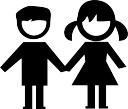 2017
2016
Durante 2017 creció considerablemente la cantidad de niños y niñas encarcelados con sus madres pasando de 31 a 43 (+38%).
Base: 43 niños/as alojados en establecimientos del SPF
Fuente: Partes semanales enviados por el SPF. Diciembre 2017.
Foco en jóvenes adultos
Los jóvenes adultos representan el 3,4% de la población total
Evolución de cantidad de jóvenes encarcelados/as
Variación interanual
-37 personas: -8%
2017
2016
Fuente: Partes semanales enviados por el SPF. Diciembre 2017.
Durante 2017 se redujo un 8% la cifra de jóvenes encarcelados/as.  Se trata del único segmento que muestra un comportamiento contrario al de la población general.
Foco en jóvenes adultos
Distribución según género
Unidades de alojamiento
Otros con menos de 1%: Unidad 31, CPF I Ezeiza
Base: 408 jóvenes adultos
Base: 408  jóvenes adultos
Fuente: Partes semanales enviados por el SPF. Diciembre 2017
Los jóvenes se encuentran encarcelados principalmente en el Complejo Penitenciario para Jóvenes Adultos de Marcos Paz (CPFJA). La proporción de mujeres en esta franja etaria (18-21) años es mayor a la que representa en la población total (7,7%).
Foco en jóvenes adultos
Situación procesal general  vs.                                            Situación procesal jóvenes adultos (%)
Jurisdicción general vs.                    Jurisdicción jóvenes adultos (%)
84,6% sin condena firme (N:104)
75% sin condena firme (N: 285)
Fuente: Partes semanales enviados por el SPF. Diciembre 2017.
Dentro del conjunto de jóvenes detenidos/as desciende durante 2017 la proporción de encarcelados sin condena firme.
II. Personas privadas de libertad por orden de la justicia federal o nacional en establecimientos provinciales.
Introducción
Como se menciona al inicio del reporte, la información presentada en el primer módulo corresponde a la situación de los/as detenidos/as que, independientemente del fuero o jurisdicción de su disposición judicial, se alojan en establecimientos del SPF. 

Este universo no incluye a la totalidad de los presos federales, ya que el SPF no contabiliza en sus partes los datos vinculados a detenidos bajo jurisdicción federal o nacional que son alojados en cárceles provinciales, institutos penales para personas menores de edad, comisarías, escuadrones de gendarmería u otras fuerzas, ya sea provinciales o nacionales. 

A los fines de continuar conociendo las diversas situaciones en las que se encuentran los detenidos a disposición de la justicia federal o nacional en dependencias distintas de las del SPF, se solicita mensualmente esta información a los Fiscales Federales Coordinadores de distrito en las provincias que -de acuerdo a la última información pública disponible- concentraban la mayor cantidad de detenidos/as federales en establecimientos provinciales.
Criterios metodológicos
La información disponible publicada por el Sistema Estadístico sobre Ejecución de la Pena (SNEEP) del Ministerio de Justicia y Derechos Humanos, permitió establecer el dimensionamiento de las principales administraciones provinciales que alojan detenidos a disposición de la Justicia Nacional y Federal.

Atendiendo que en 2015 la suma de población alojada en las provincias de Córdoba, Mendoza, Entre Ríos Santa Fe, San Juan y Buenos Aires  alcanzaba al 76% de este universo, se consideró que para establecer una muestra de aproximación significativa sería suficiente solicitar información detallada a estas jurisdicciones respecto de las personas allí detenidas. 


Resulta necesario destacar que existen diferencias entre la cantidad de personas detenidas dependientes del fuero federal publicada en el SNEEP 2015 y la información que los referentes de los distritos brindan a Procuvin mensualmente luego de consultar a sus respectivos servicios penitenciarios. Esta diferencia es notoria en los datos de la provincia de Buenos Aires.
Síntesis de resultados
En todo el país son 13.724 los detenidos/as en el SPF y en los principales establecimientos provinciales, incrementándose un 0,7% respecto del mes anterior. 

De este conjunto son 2.486 las personas privadas de libertad en establecimientos provinciales*  con causas dependientes del fuero federal y nacional y su crecimiento intermensual ha sido del 2,9%. 


(*Se toman las principales provincias, que alojan en su conjunto al 76% de los detenidos/as federales y nacionales fuera del SPF)
Síntesis general
Evolución de personas privadas de libertad dependientes de la justicia federal y/o nacional (alojadas en SPF y principales provincias del país).
Variación interanual:

+101 personas  + 0,7%
2017
2016
Calculo realizado para dimensionar los/as detenidos/as federales y nacionales: 
13.749 = Establecimientos del SPF (11.896) – Detenidos Provinciales (633) + Mendoza, Entre Ríos, Córdoba, Sta. Fe, San Juan y Buenos Aires (2486)
Continúa en alza la cantidad de personas cuyas causas se encuentran a disposición de juzgados y/o tribunales federales o nacionales alojadas en establecimientos del SPF y de las principales provincias del país.
Evolución de la población en provincias
Evolución mensual

+71 personas  + 2,9%
(*) Al no contarse con los reportes actualizados, se publicaban los registros de los meses precedentes.
(1) Debe tenerse en cuenta que en Mendoza se incluyen a los detenidos bajo prisión domiciliaria, los cuales no son contabilizados en las restantes provincias. Considerando solo aquellos detenidos alojados en establecimientos provinciales.
1. Mendoza
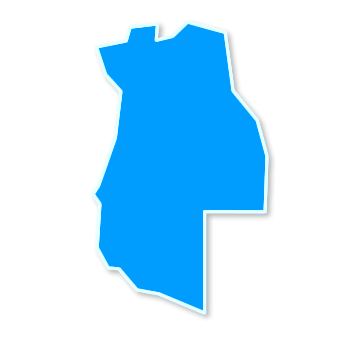 En octubre de 2017 el SPM reporta 699 personas que dependen de la justicia federal y nacional privadas de su libertad en la provincia de Mendoza. La información incluye personas alojadas en dependencias penitenciarias/alcaidías y bajo arresto domiciliario (179). Del total, casi 6 de cada 10 se encuentran detenidos/as preventivamente.
Evolución mensual
(*) Al no contarse con los reportes actualizados, se publican los registros de los meses precedentes.
[*] Se espera corroborar la totalidad de personas detenidas bajo prisión domiciliaria debido a que es un dato con alta fluctuación en los últimos meses.
Distribución según edad
Distribución según situación procesal
Distribución según género
2016
2017
9 personas menores de 21 años
Base: 520 detenidos/as federales y nacionales en establecimientos de la provincia de Mendoza
1. Mendoza
Los complejos penitenciarios N° I y II -Boulogne Sur Mer y San Felipe  respectivamente- alojan a 6 de cada 10 detenidos dependientes de la justicia federal y nacional en establecimientos de la provincia de Mendoza. Le sigue en importancia el Complejo Nº IV de San Rafael.
64,2%
Fuente: Parte de población penal enviado por el SPM. Octubre 2017.
2. Entre Ríos
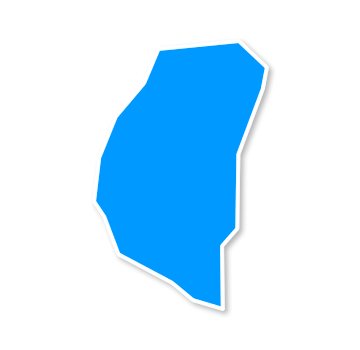 La cifra de personas detenidas a disposición de la justicia federal en la provincia creció un 32% respecto de diciembre de 2016. 

Se trata de una suba muy pronunciada siendo actualmente 445 las personas detenidas en las cárceles provinciales.
Variación interanual:

+108 personas  + 32%
Distribución según situación procesal
Distribución según género
Distribución según edad
2017
2016
20 personas menores de 21 años
Base: 418 detenidos/as federales en la provincia de Entre Ríos con dato de edad
Base: 445 detenidos/as federales en la provincia de Entre Ríos
2. Entre Ríos
La Unidad Penal N°1 de y la Unidad N°4 de Concepción del Uruguay reúnen a 6 de cada 10 detenidos/as federales alojados en la provincia de Entre Ríos.
56,9%
Fuente: Parte de población penal enviado por el SPER. Diciembre 2017.
3. Córdoba
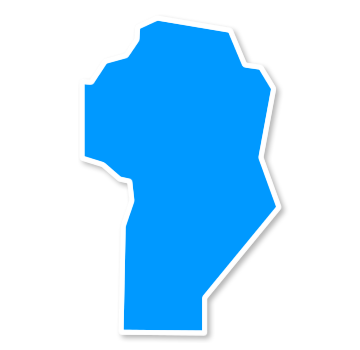 Durante noviembre la provincia de Córdoba reporta una población de 238 personas detenidas a disposición de jueces o tribunales federales.
Evolución mensual
(*) Al no contarse con los reportes actualizados, se publican los registros de los meses precedentes.
Distribución según situación procesal
Distribución según género
Distribución según edad
2017
2016
1 persona menor de 21 años
Base: 238 detenidos/as federales en la provincia de Córdoba
3. Córdoba
7 de cada 10 detenidos se encuentran en los Complejos Carcelarios I y II, ubicados en las localidades de Bouwer y Cruz del Eje, respectivamente.
63%
Fuente: Parte de población penal enviado por el SPC. Noviembre 2017.
4. Santa Fe
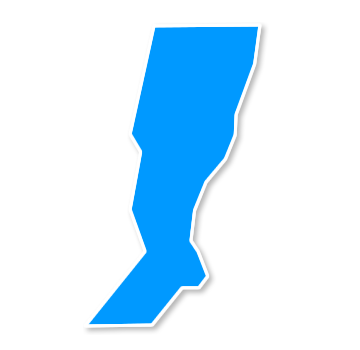 En noviembre de 2017 la cifra de personas encarceladas en dependencias penitenciarias provinciales llega a 434 detenidos/as, duplicando el número registrado hace un año.
Este mes no se recibió la información de personas detenidas en comisarías
Evolución mensual
Distribución según edad
Distribución según situación procesal
Distribución según género
2016
2017
16  personas menores de 21 años
Base: 425 personas con fecha de nacimiento
Base: 434 detenidos/as federales en la provincia de Santa Fe
4. Santa Fe
Se produce un reordenamiento institucional, mediante el cual en septiembre de 2017 la Unidad 1 de Coronda pasa a concentrar el 81% de los detenidos/as federales en la provincia (hasta agosto concentraba sólo el 33%).
88,3%
Fuente: Parte de población penal enviado por el SPSF. Noviembre 2017.
5. San Juan - Información a agosto
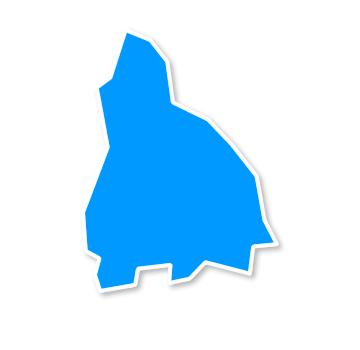 Se incrementó la cantidad de alojados a disposición de la justicia federal en establecimientos provinciales. El 80% se encuentran encarcelados preventivamente. En su mayoría son hombres mayores de 21 años. 
En comparación con el último reporte, asciende levemente la participación femenina sobre el total.
Evolución mensual
Distribución según situación procesal
Distribución según género
Distribución según edad
2016
2017
5 personas menores de 21 años
Base: 233 detenidos/as federales en la provincia de San Juan
6. Buenos Aires
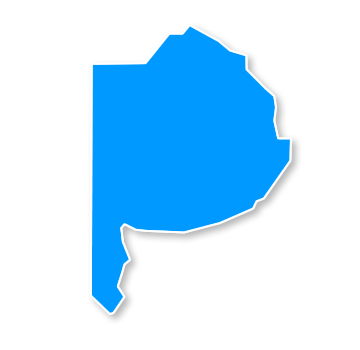 En noviembre de 2017 la provincia de Buenos Aires reporta 436 personas detenidas a disposición de la justicia federal y nacional, sin grandes variaciones respecto del mes anterior.
Evolución mensual
Distribución según situación procesal
Distribución según género
Distribución según edad
2016
2017
5 personas menores de 21 años
Base: 436 detenidos/as federales y nacionales en la provincia de Buenos Aires
6. Buenos Aires
Los detenidos/as federales y nacionales están distribuidos en 50 establecimientos penitenciarios provinciales, 15 de ellos alojan al 80% de la población.   

La Unidad N°4 de Bahía Blanca aloja la mayor cantidad de personas detenidas en establecimientos bonaerenses a cargo de dependencias federales y nacionales, le sigue la Unidad 28 de Magdalena.
66,3%
Otros establecimientos provinciales con una cantidad igual o menor a 11detenidos federales y nacionales cada uno: U21, U.31, U.5, U.17, U.36, U.15, U.43, U.42, U.13, A. P. Batan, U.48, U.37, U.26, U.33, U.41, U.16, U.18, U19, U.54, U.51, U.47, U.6, U.25, U.8, U.45, U.14, U.3, U.32, U.40, U.27, U.11, U.34, U.7.